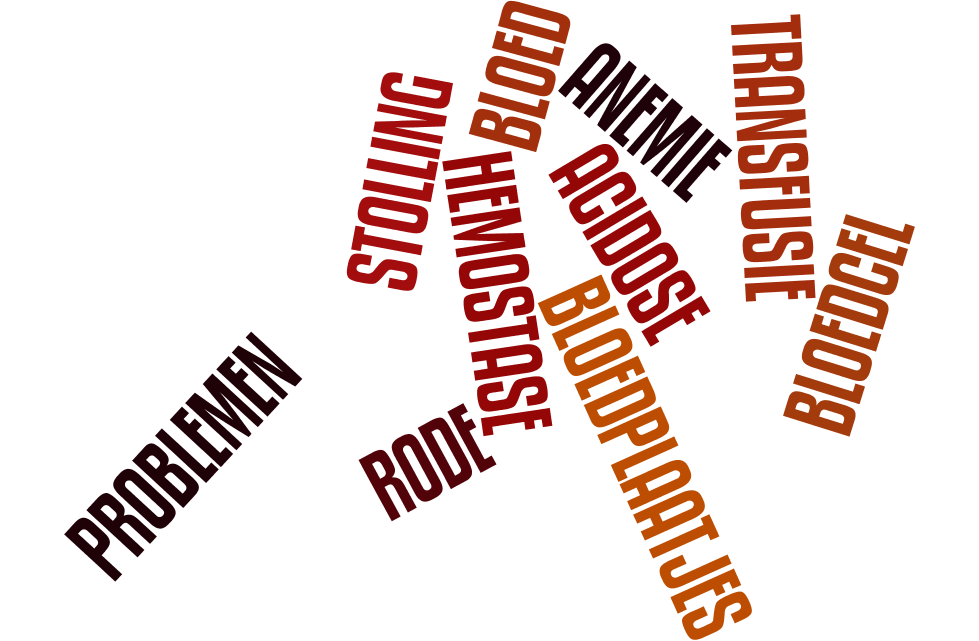 Klinisch redeneren
Bloed
Inhoud deze week
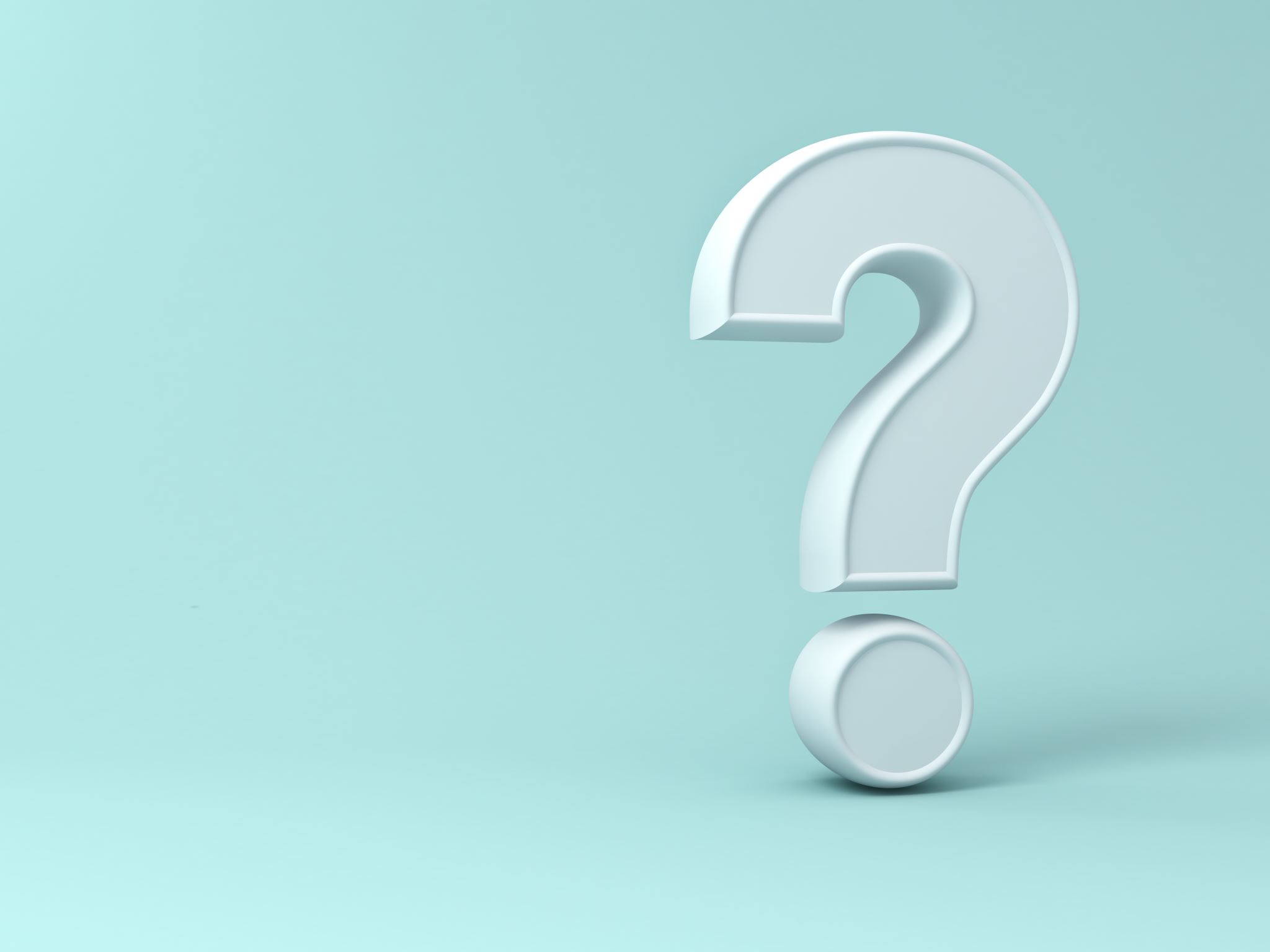 Klinische redeneren
Wat is het doel van klinisch redeneren?

Waar kun je de SBAR voor inzetten?

Waar gebruik je de EWS score voor?
Voorkennis ophalen
Wat is de functie van het bloed
Zonder bloed kan het menselijke lichaam niet functioneren. Wat is de relatie van bloed tav andere organen?
Zuur-Base evenwicht
Zuurgraad/ pH = hoe meer zuur hoe lager de zuurgraad
Basen = neutraliseren de zuren door zich te binden
PH 7 = neutraal
Ons lichaam heeft een PH van 7,35-7.45
[Speaker Notes: Anatomie p. 162
pH 7 is neutraal]
Acidose
Het lichaam produceert continu zure (afval)stoffen.
    Welke zijn dat?

Van welke organen is het bloed afhankelijk om de zuurgraad continu te reguleren?
[Speaker Notes: Zure afvalstoffen:co2, melkzuur, ketonen]
BloedAcidose
Te zuur
Hoe kun je als vpk je patiënt observeren?

Respiratoire acidose, te veel co2 bijv bij hypoventilatie, copd

Metabole acidose, te zuur of te weinig base door bijv diabetische ketoacidose
Alkalose (geen toetsstof)
Alkalose = bloed is te basisch
Metabole alkalose (bijv door maagzuurverlies bij langdurig braken)
Respiratoire alkalose (hyperventileren)
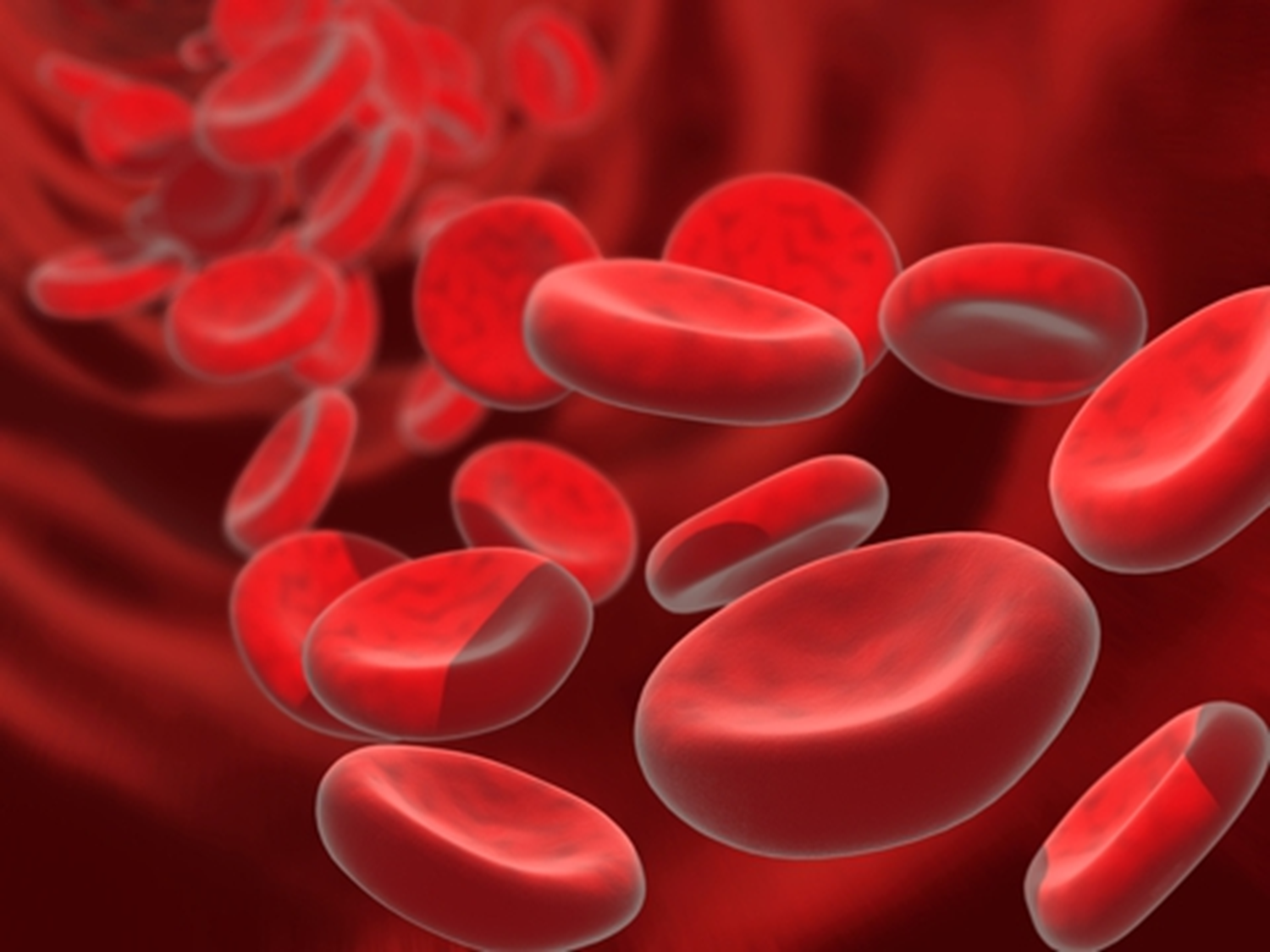 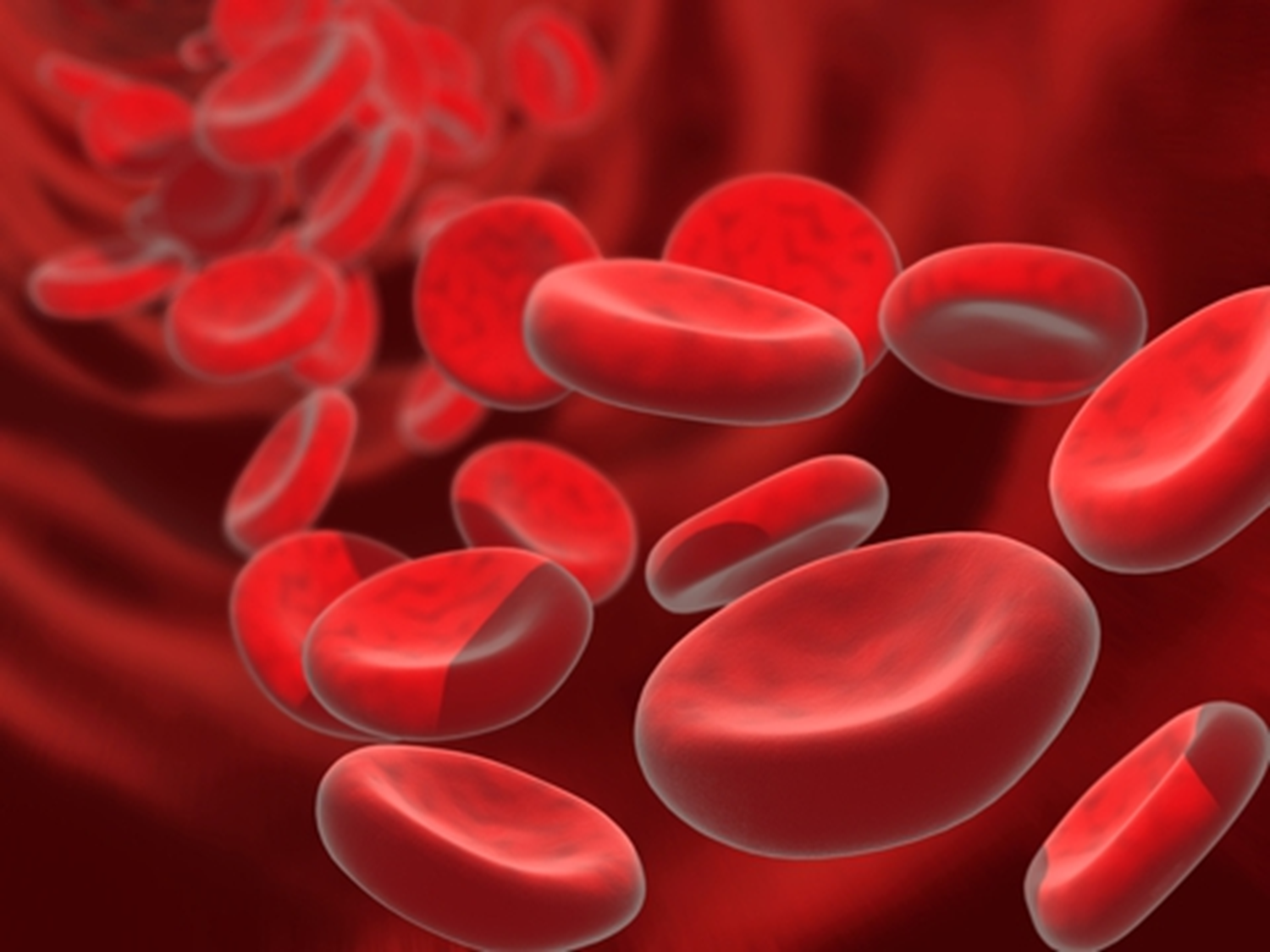 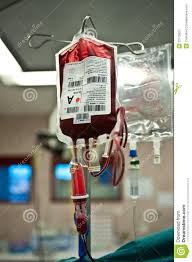 Anemie
https://www.youtube.com/watch?v=W9qZBlhiLyQ

Bloedtransfusie: 
Transfusiereacties2 x kruisserum prikken
[Speaker Notes: Hoge koorts al of niet met koude rilling en/of pijn op de borst, hypotensie, dyspnoe, misselijkheid, lendepijn en tachycardie.
Kruisserum: rode bloedcellen van de donor worden gemengd met het serum van de ontvanger. Bij samenklontering, nieuwe zak bloed nodig.]
Vragen???